Come una Ragazza
Cosa considerare gli stereotipi nell'educazione STEAM
Cosa sono gli STEAM?
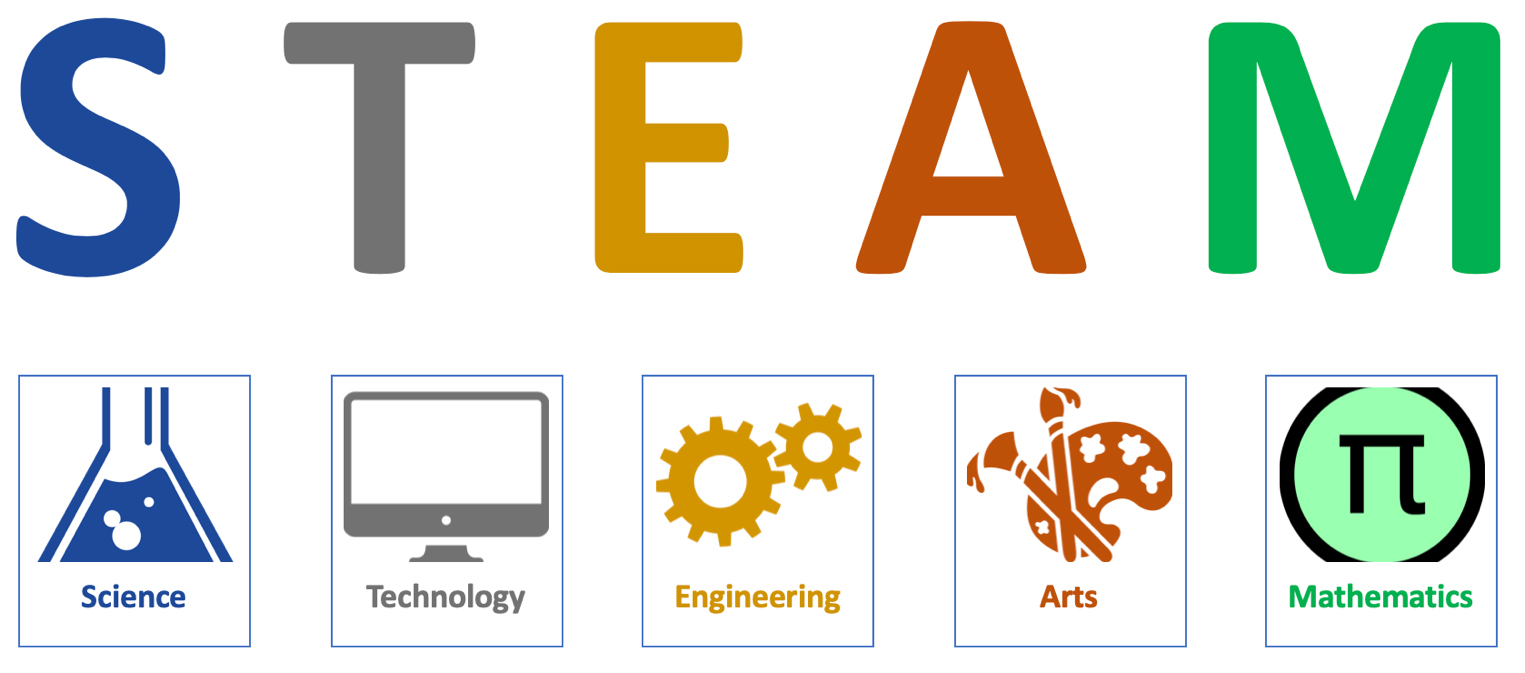 Scienze

Tecnologia

E (I)ngegneria

Arti 

Matematica
‘Come una Ragazza’
Cosa ti viene in mente?
Cosa significa questo?
Rifletti per qualche secondo...
Ora hai 2 minuti per scrivere alcune parole che associ all'essere come una ragazza.
‘Come un Ragazzo’
Cosa significa questo?
Rifletti per qualche secondo...
Cosa significa questo?
Rifletti per qualche secondo...
Confronta e contrapponi le tue due liste
Quali parole sono apparse su entrambi gli elenchi?

Discuti con chi ti circonda
Osserva il grafico seguente
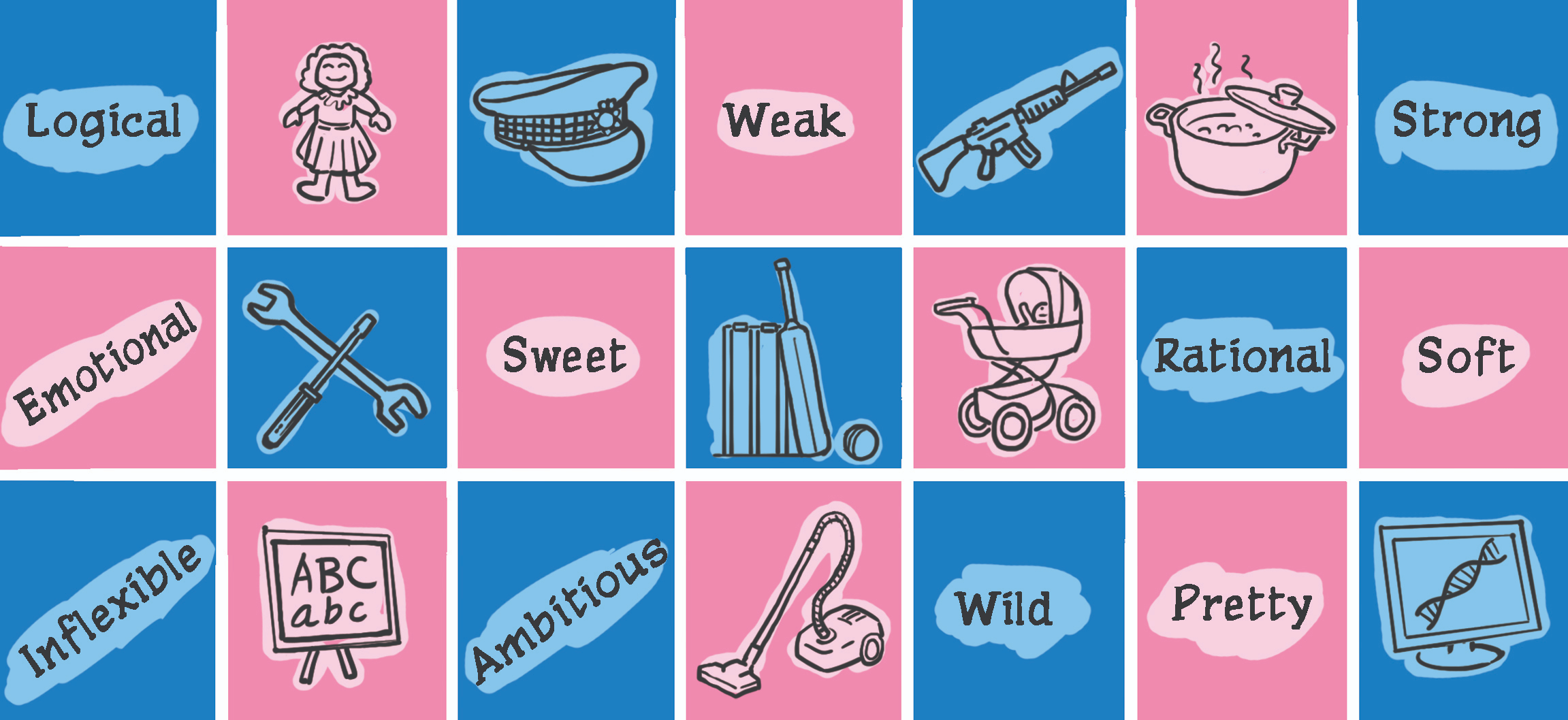 Quali messaggi vengono comunicati qui?
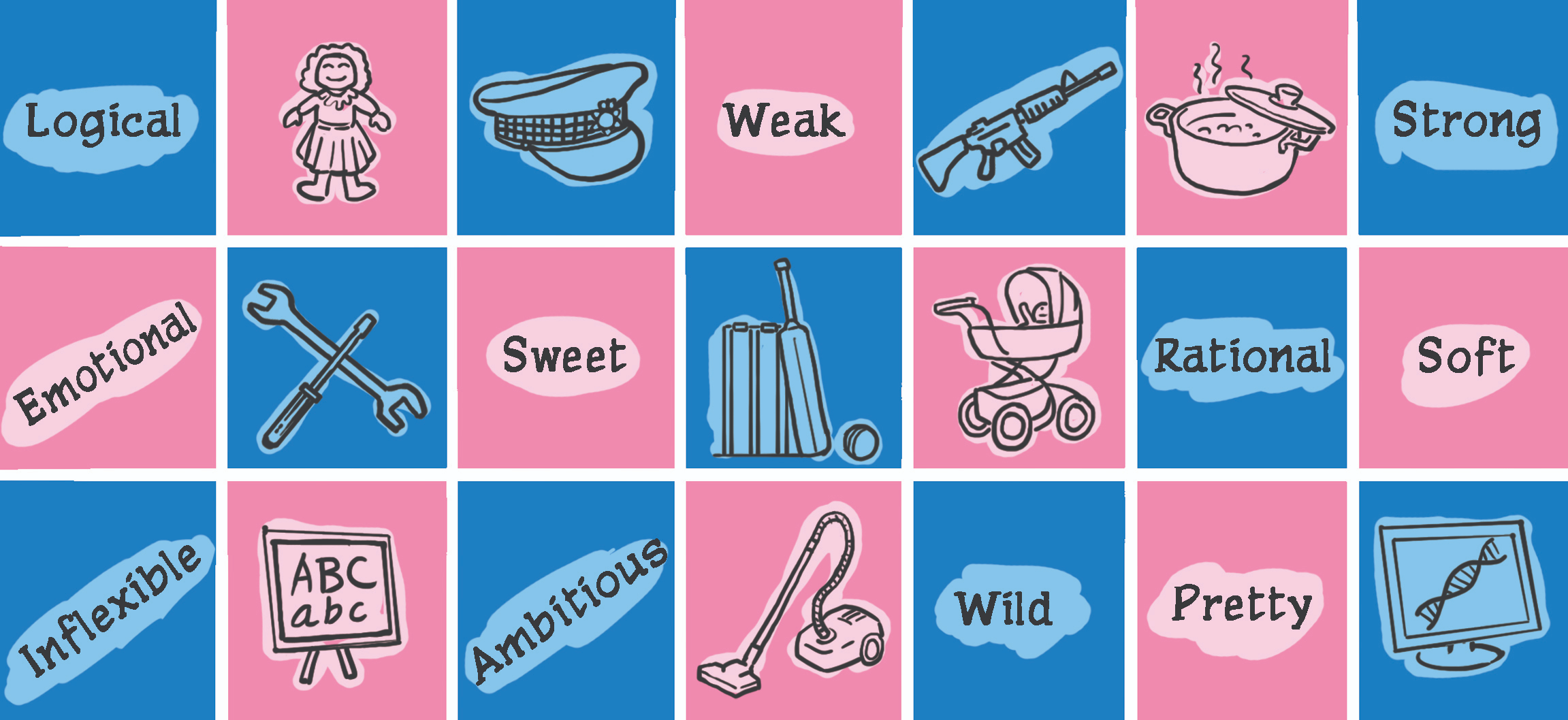 Cos'è lo stereotipo?
Pensa - Accoppia - Condividi
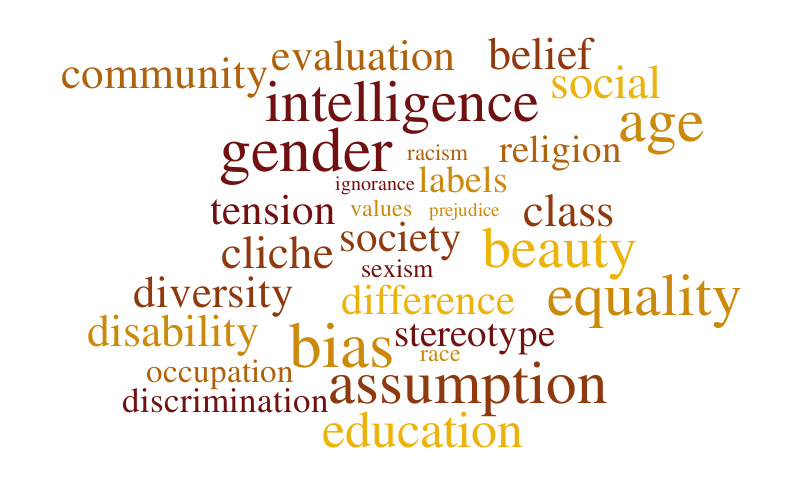 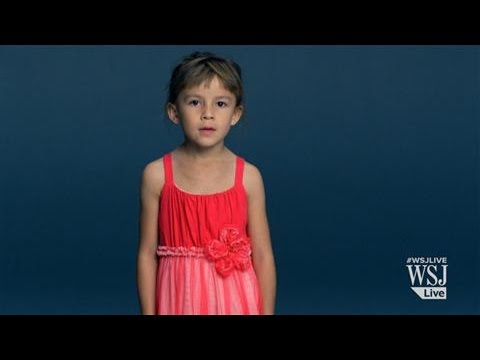 Su una pagina bianca considera e scrivi:


1. Cosa ti ha fatto sentire.


2. Ciò che influenza l'atteggiamento delle ragazze verso se stesse.
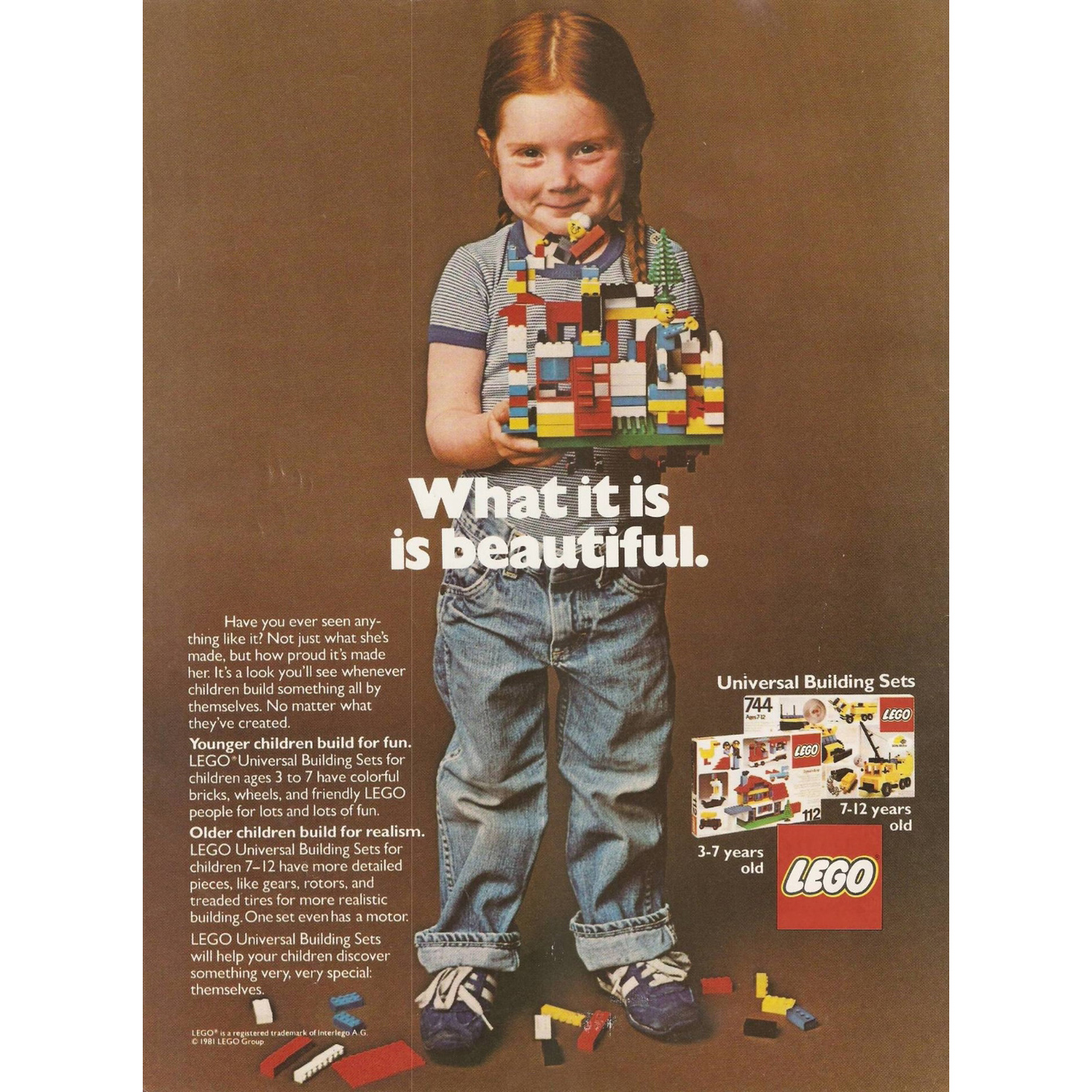 Annuncio Lego


Di che anno?
1981
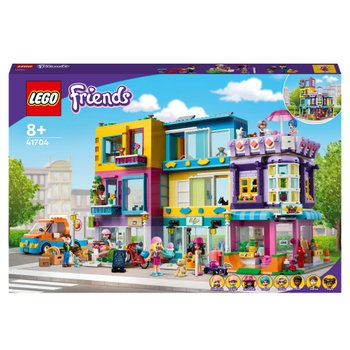 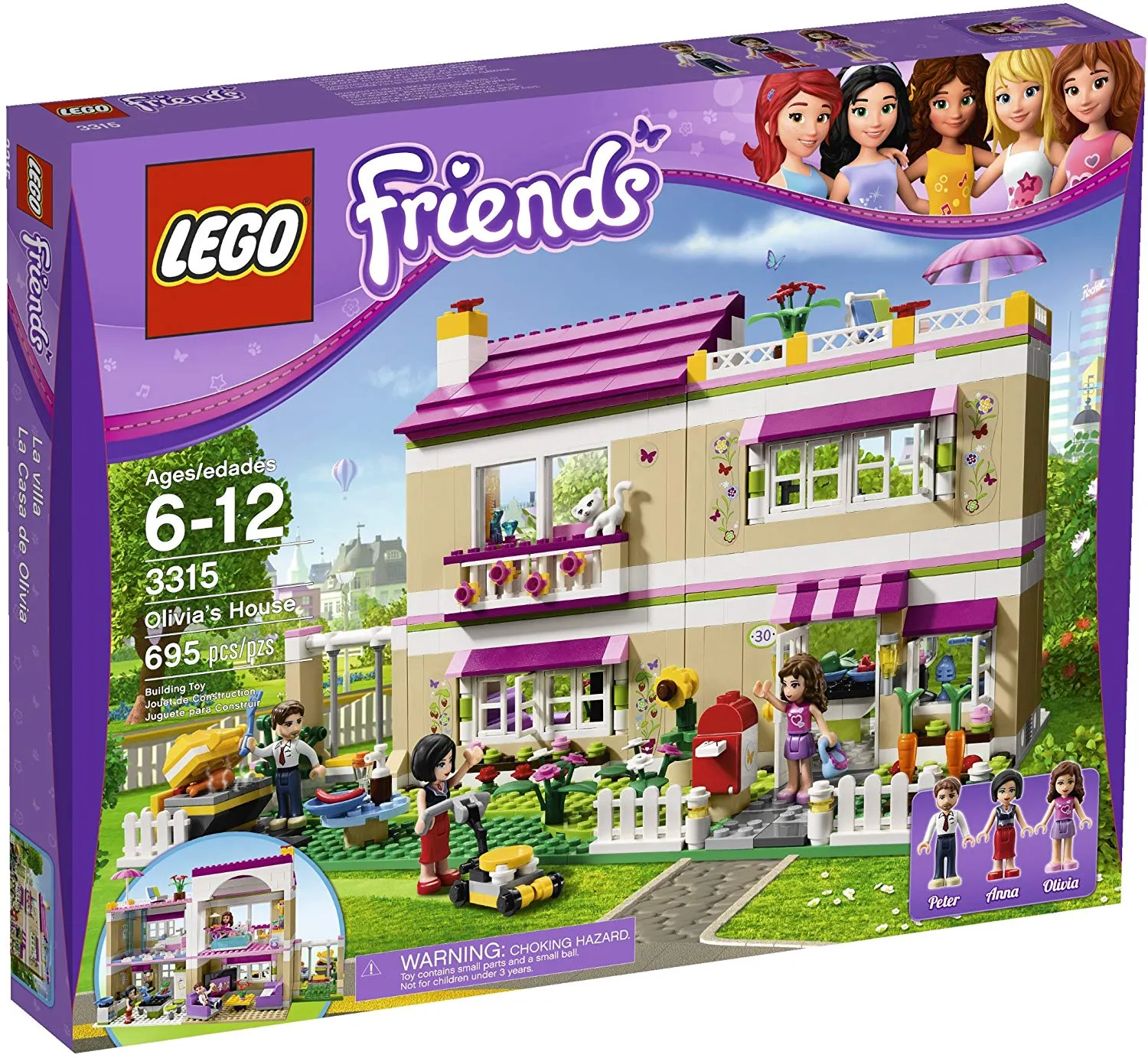 Alcuni prodotti Lego 

Di che anno?
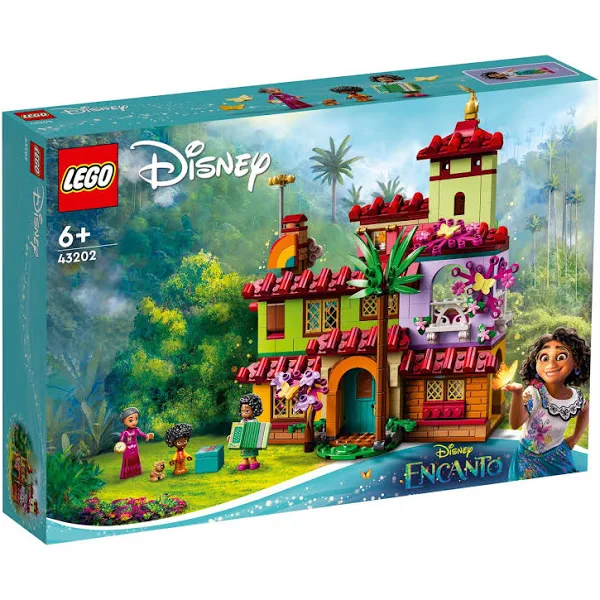 2022
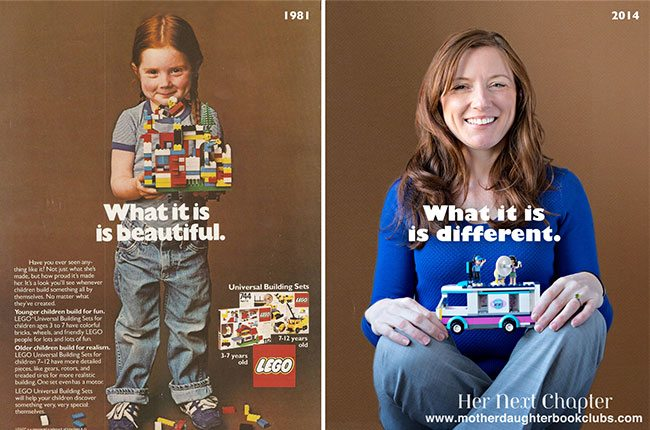 Questa è la stessa ragazza 33 anni dopo.
Cosa vuol dire?
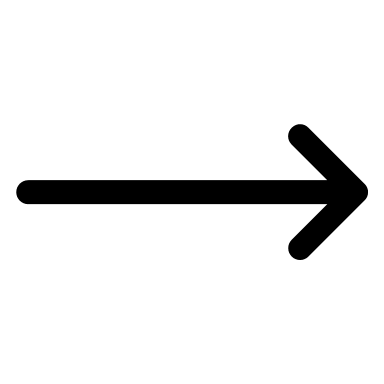 Guarda il prossimo annuncio

Considera il suo merito come rottura degli stereotipi
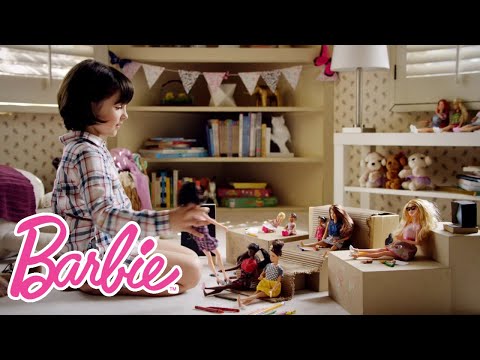 In che modo rompe gli stereotipi?


Cosa cambieresti per renderlo ancora migliore?
Il seguente annuncio è stato vietato nel Regno Unito


PERCHÉ?
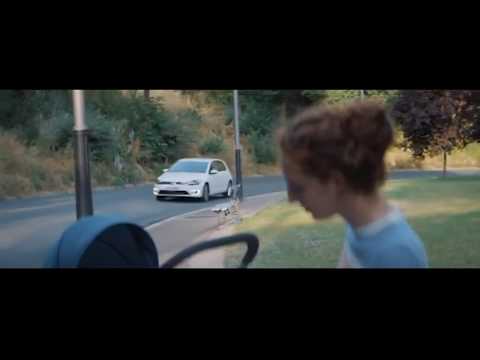 Compito

Crea un poster pubblicitario per un giocattolo che di solito è commercializzato per un genere.

Rendi l'annuncio non stereotipato.
Seguito
Organiza un dibattito.

La mozione:

I ragazzi sono più interessati alle materie STEM rispetto alle ragazze